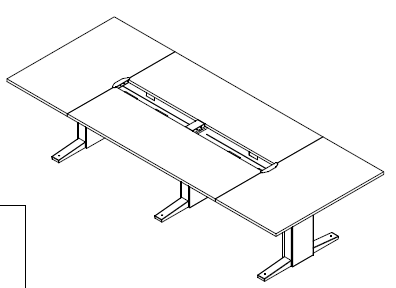 E8-82963
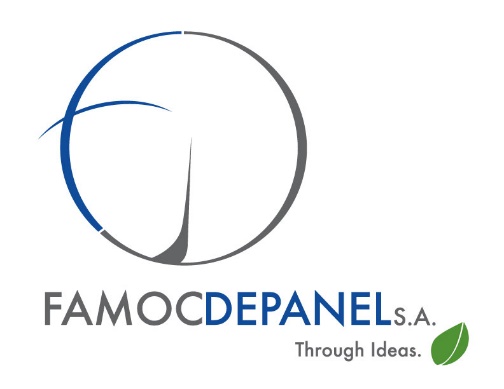 MESA DE JUNTAS EQUILATERO RECTA ESP. 1,20X3,00 LDAP 25mm - ESCOBILLA  METAL PINTURA
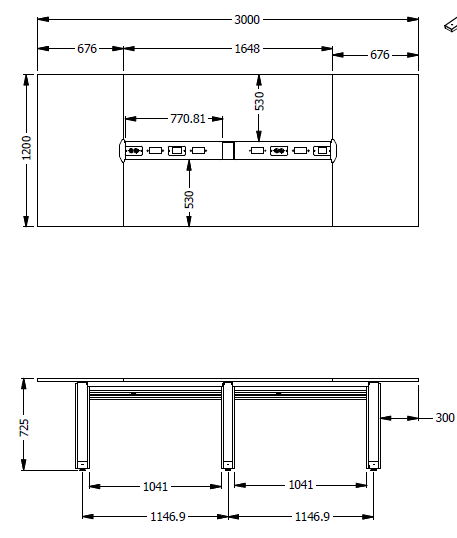 E8-82963
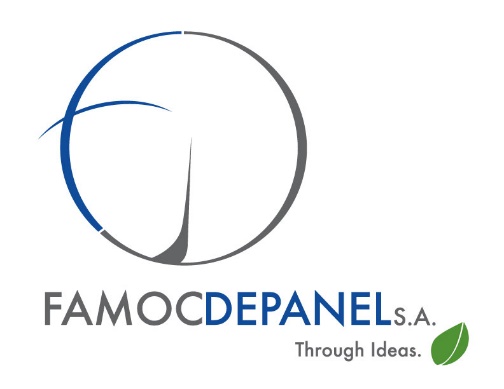 MESA DE JUNTAS EQUILATERO RECTA ESP. 1,20X3,00 LDAP 25mm - ESCOBILLA  METAL PINTURA